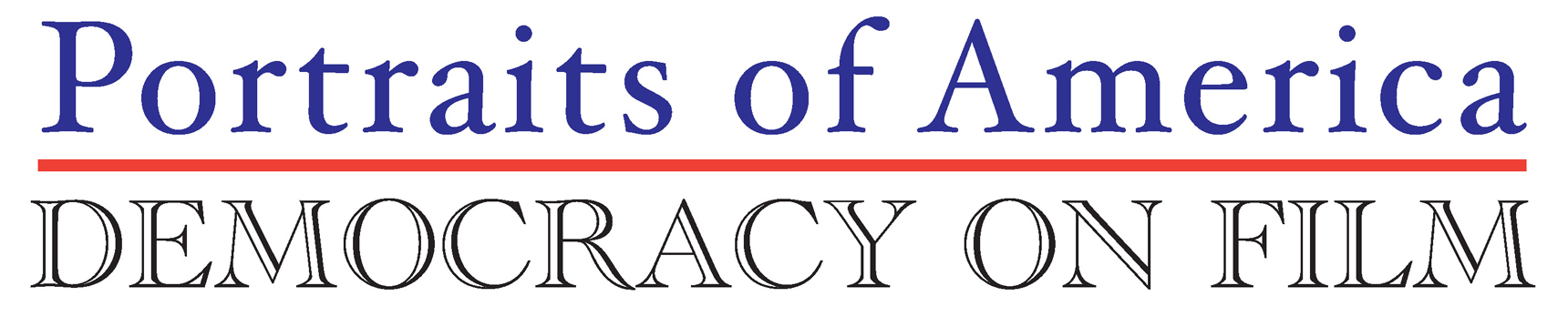 Critical Thinking and Viewing: 
The Propaganda Newsreel, 1942
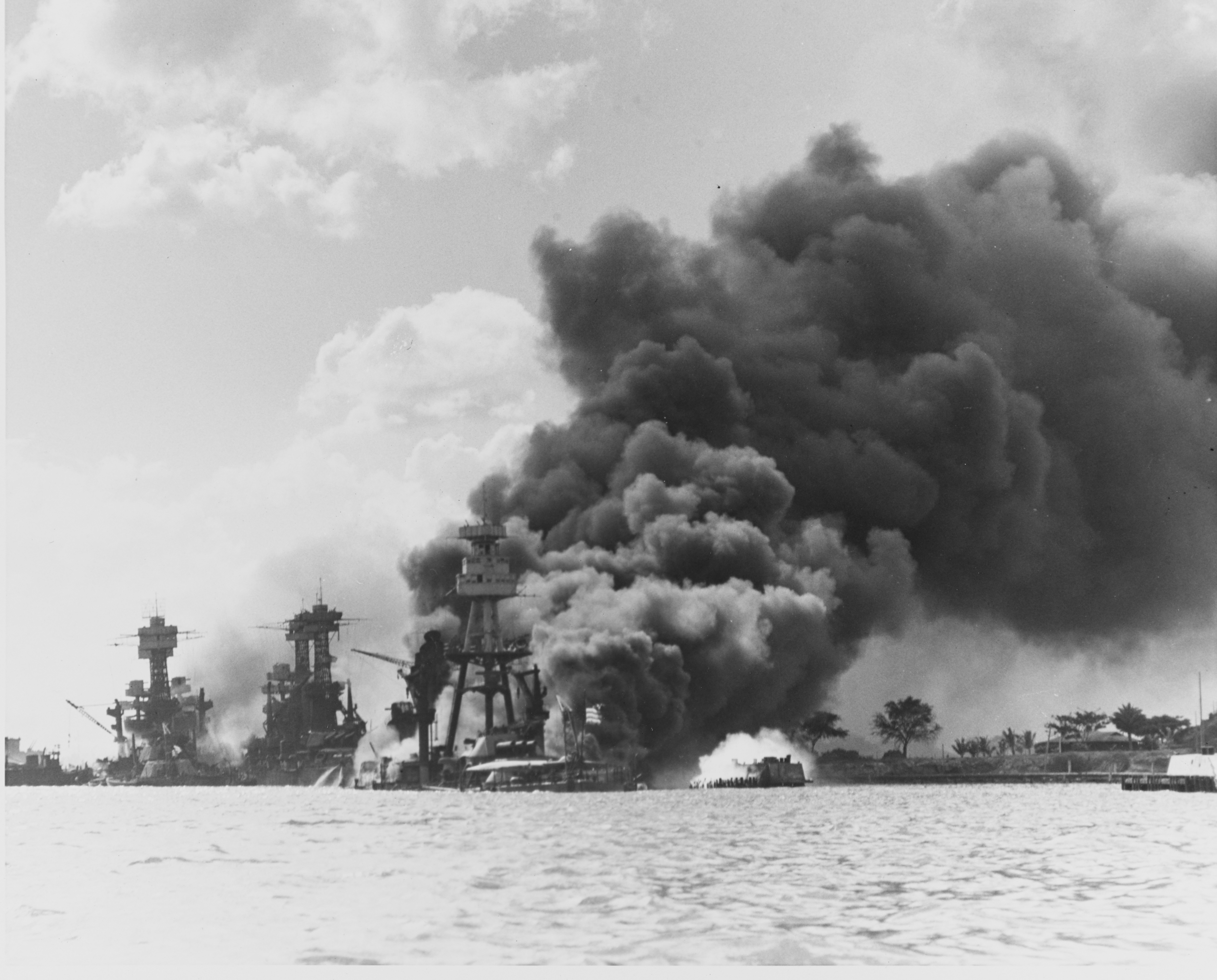 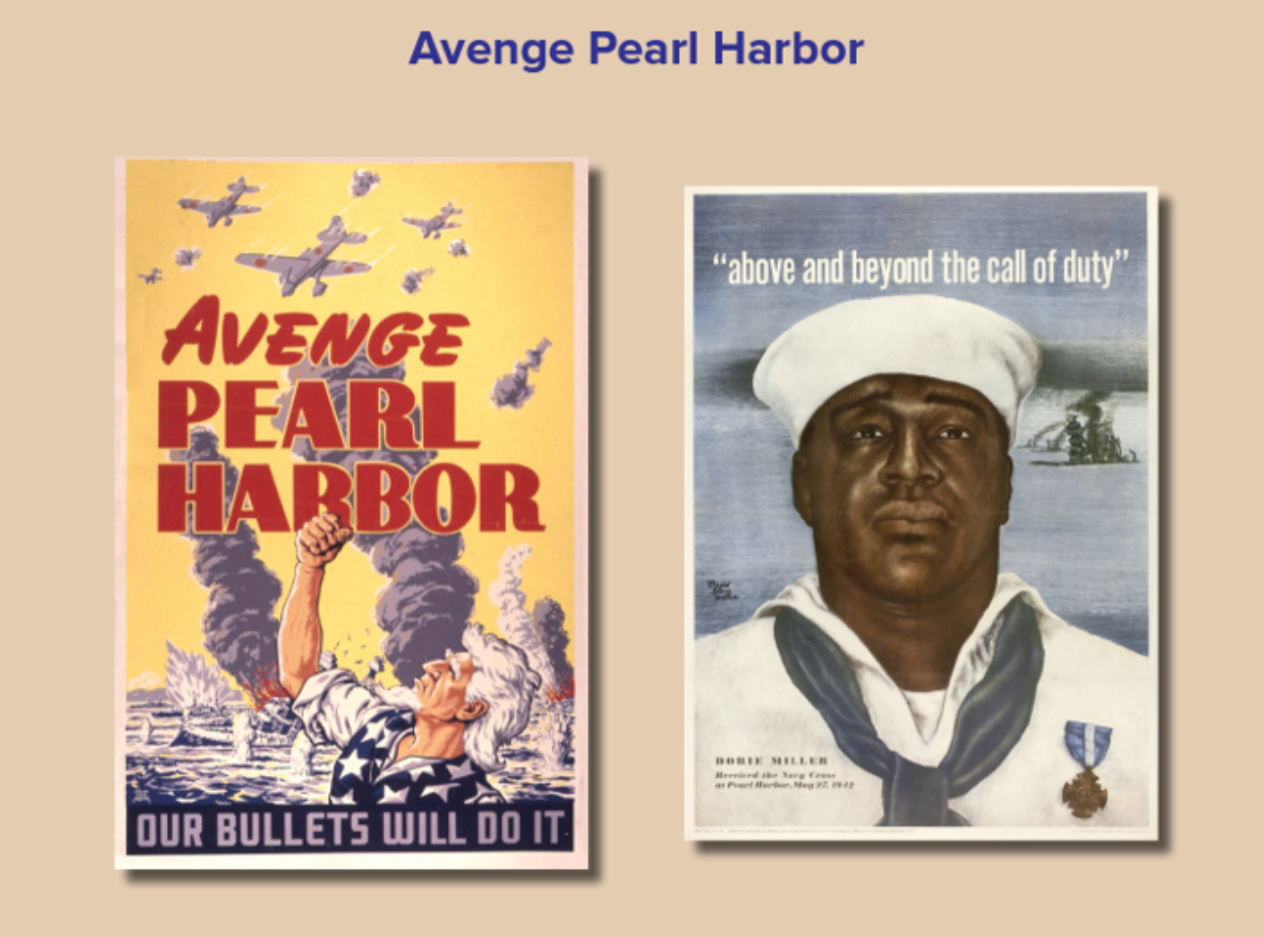 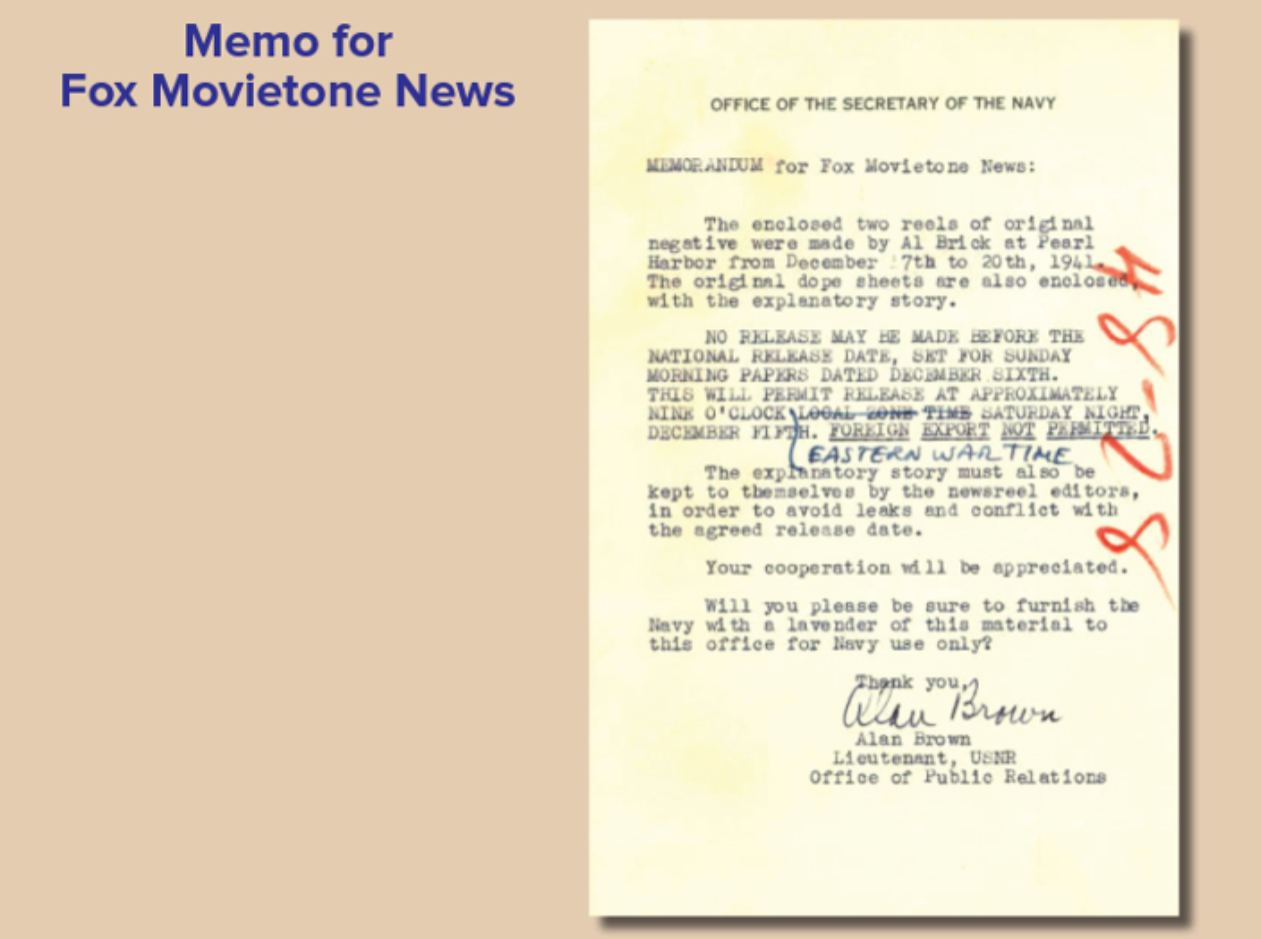 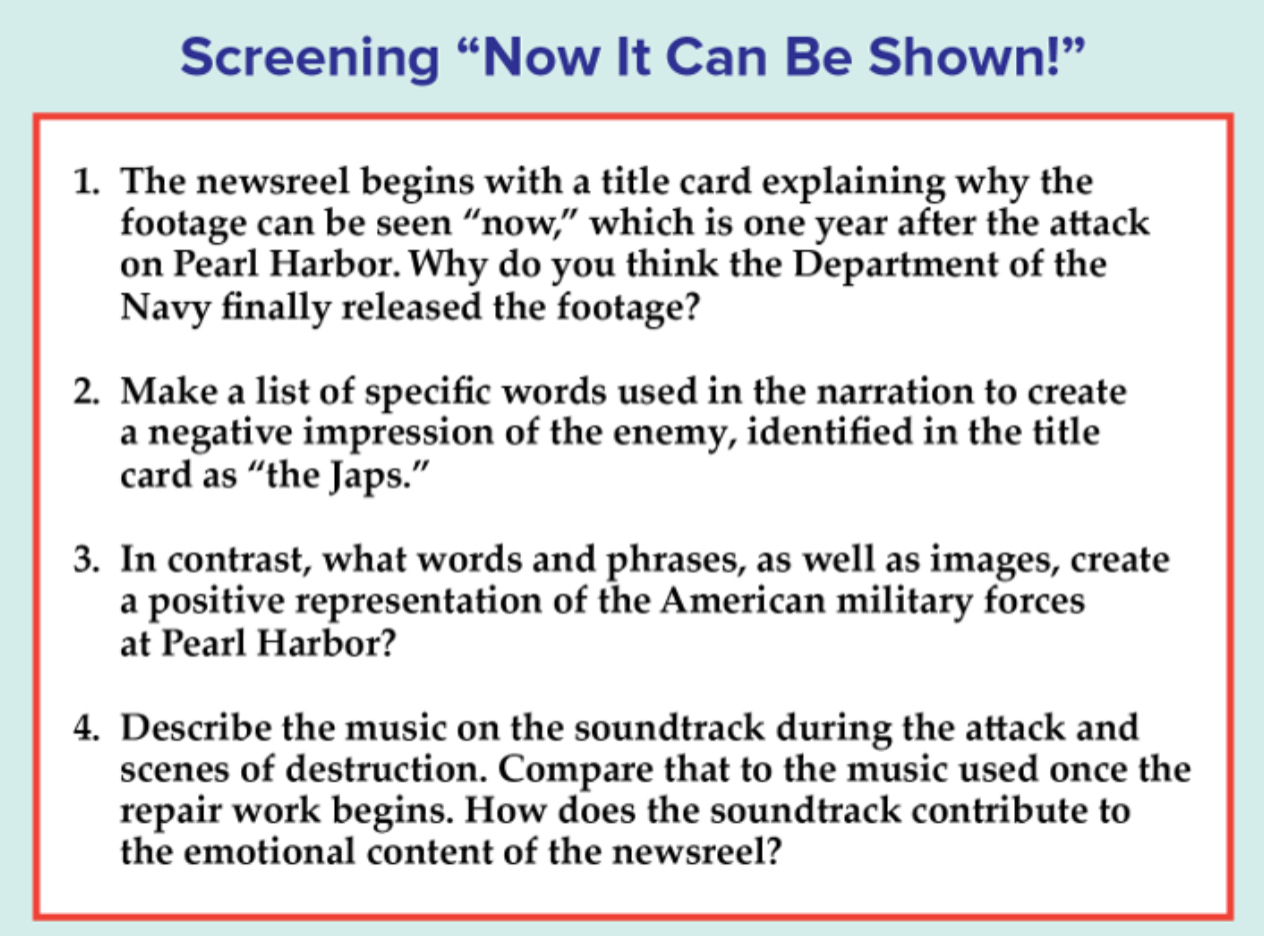 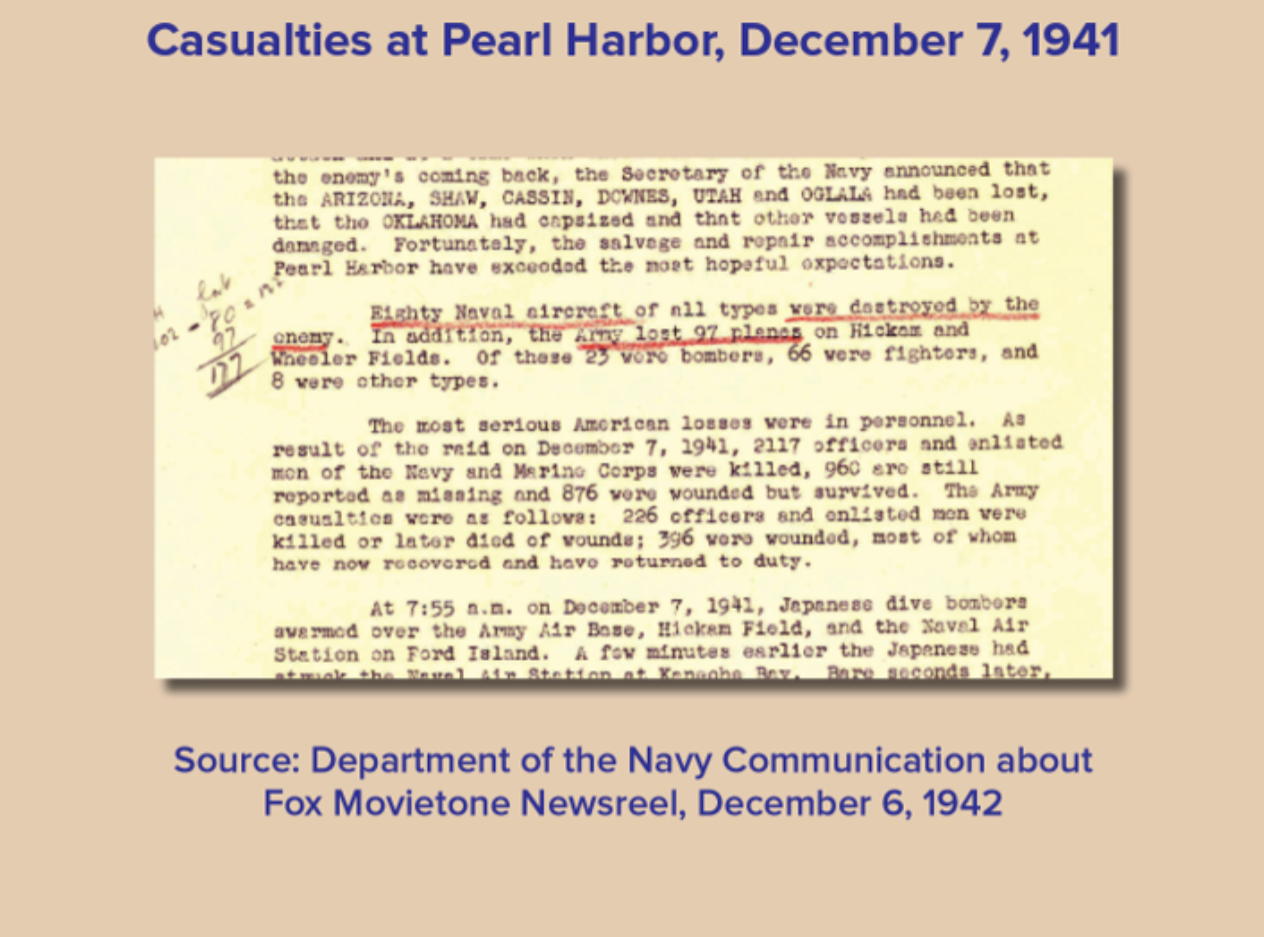